AWK入門　1日目
プログラミングが出来るといいことあるの？
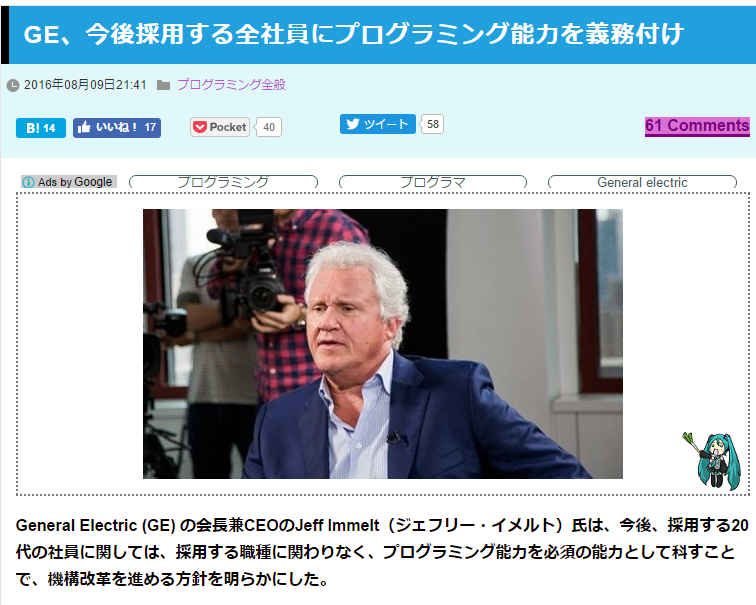 日本でもプログラミングは2020年に小学校の必修科目へ！
本トレーニング(データ解析入門として)の目標や心構え

・　ググる！
　こんなこと出来るかなと思ったら、google先生に聞きましょう。

・　なるべく汎用的なわかりやすい書き方をする
　慣れてくると、言語特有の短縮形で書くようになったりしますが、まずはバグが少ないことが大事です。

・　コンピュータ全般のことに興味を持つ
　広く薄く。ハードウェアのことやOSのこと、運用方法なども。
一見解析と関係なそうな知識が必要なことも多い。

・　検証をする
　出てきた結果が正しいのか、必ず別の信頼できる方法で部分的にでも確認しましょう。
NGSデータ解析をする場合の大体の流れ


☆ある論文で見かけた解析を自分のデータで行いたい場合

・　まずは論文をよく読んで、どのようなツールを使ったか調べる。ツールのHPを見て、ツールに必要な入力ファイルのフォーマット、ツールの動作原理、パラメータを理解する。（難易度：★☆☆）

・　論文の引用文献を調べて背景を理解する。公開されている近縁種の情報を調べるなども。（難易度：★★☆）

・　ツールをコンピュータにインストールする。(最近は簡単な場合も多いけど、難易度：★★☆）

・　ツールの入力ファイルに一致するように自分のデータを変換する（難易度：★★☆）

・　ツールを使ってとりあえず結果を出す（難易度：★☆☆）

・　ツールの結果を理解する（難易度：★★☆）

・　より良いパラメータ、ツール、データベースが無いか比較検討する（難易度：★★★）
色々なプログラミング言語

プログラミング言語によって得意・不得意な処理内容がある。
例えば、データ解析の分野では、R, Pythonあたりは最近必須。ただし、解析の中心部分については、ほかの人がこれらの言語でプログラムを作ってくれていることが多い。


したがって、最初に躓くところは、「ツールのインストール」、「入力ファイルのフォーマット変換」あたり？
フォーマット変換は「Perl」、「AWK」といったスクリプト言語が得意。

勿論、変換後の解析をするために、ユーザとしてRを使えるようになるのは必須です。

AWKの利点・欠点
利点：学習が容易、C言語に(JAVAにも) 似ている、ファイルフォーマット変換や簡単な集計に便利な仕様になっている。

欠点：実行速度が遅い、統合開発環境が無いので長いプログラムを作るとタイプミスによるバグが発生しやすい
プログラミング言語の種類

大きく分けると、「コンパイラ言語」と「スクリプト言語」に分かれ、大体次のように発展してきた。

「コンパイラ言語」は事前にコンパイルという処理を行っておき、処理内容を機械語に変換しておくため、処理が速い。またコンパイル時に型チェックが働き、実行前にエラーを検出することが可能。ただし、コンパイルに時間がとられることが多く、ちょっとした処理には向かない。

「スクリプト言語」はインタープリタによってその都度ソースコードが解釈され実行されるので、総じて処理が遅い。ただし、人が書く必要のあるコードの量は少ない傾向。そのため作業時間は少なくなることが多い。
コンパイラ言語
フィボナッチ数を求めるベンチマーク　2012/12/28
スクリプト言語
http://d.hatena.ne.jp/satosystems/20121228/1356655565
Hello World!

プログラミングの最初の一歩として、画面に”Hello World!”と出すのがお決まりになっています。
awkで実行する場合、Ubuntuを開いて、

awk 'BEGIN{print "Hello World!"}'

と入力してみましょう。
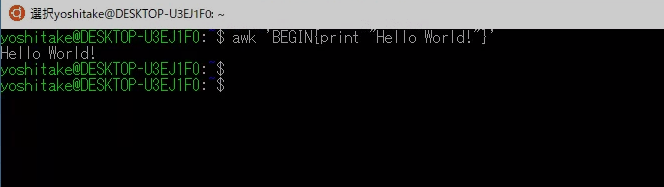 AWKスクリプトの他の実行方法

Windowsのエクスプローラを開いて、C:\のすぐ下にworkというフォルダを作ります。
その中に、day1.txtというファイル名でファイルを作成します。
メモ帳で開いて、次の内容を記入して保存してください。

BEGIN{print "Hello World!"}


Ubuntuで下記のように実行してください。

cd /mnt/c/work
awk -f day1.txt

Hello World!と表示されましたか？
文字コードと改行コード

WindowsとLinux (Ubuntu)を行ったり来たりするので、コンピュータがどうやってテキストを保存しているか知っておく必要があります。

文字コードについては、アルファベット(1バイト文字)については何も問題ありませんが、日本語(2バイト文字)を保存する場合、SHIFT-JIS (Windows), UTF-8 (Linux, Mac)といった異なる保存方法が存在していたり、英語圏の人が作ったソフトでは2バイト文字を考慮していなかったりして色々とトラブります。基本的にデータ解析で日本語を使うことはないでしょう（使うのはやめましょう）。なので、文字コードについてはデータ解析でトラブルになることは少ないです。

ただし、改行コードについては要注意です。
というのも、WindowsではCRLF (\r\n)に対し、Linux, MacではLF (\n)となっていて、Windowsのメモ帳で保存したファイルは、行末に見えない文字(\r)が付与されているようにLinuxでは見えます。

（もしCRLF -> LFに変換したい場合、
sed 's/\r$//' file.txt > file.removecr.txt
というコマンドを入力してください。）
改行コードの確認

Ubuntuを開いて、
od -c day1.txt
などとやると、day1.txtの中に\rが入っていることが分かるかと思います。
これはWindowsでday1.txtを作ったからです。

それではUbuntuでファイルを作るとどうなるか見てみましょう。
今回はnanoを使いますが、vi, emacs等好きなテキストエディタを使ってください。

nano input.txt
と入力して、適当に改行を含むテキストを入力してください。
入力が終わったら、Ｃｔｒｌを押しながらx (Ctrl-x)を入力します。保存するのか聞かれるので「y」を入力→ファイル名を聞かれますがそのままEnterを入力すれば、新しいファイルが作成されます。

od -c input.txt
で見てみましょう。\rはありますか？
AWKスクリプトの構造

スクリプトは通常下記のようになっています。(例：day1.txt)

BEGIN{
	print "start"
}
{
	#以下に処理内容を記載（←↓はコメント）
	#この括弧の中はinput.txtの各行に対して毎回実行されます。
	print $0
}
END{
	print "end"
}

そして例えば、input.txtについて何か集計などの処理を行いたいときは、

awk -f day1.txt input.txt

とします。
変数

コンピュータが数字などを覚えておくための器のことです。
Ubuntuで次のように入力してみましょう。

awk 'BEGIN{a=10; b=10; c=a+b; print a}'

最初から説明すると、
「a=10」は変数aに数字の10を代入
「;」は行の区切りで使用
「b=10;」は変数bに数字の10を代入
「c=a+b;」は変数cに変数aと変数bを足した値を代入
「print c」は変数cを出力

次の文は理解できますか？

awk 'BEGIN{a=0; a=a+1; print a}'

注：変数名の最初の1文字は必ずアルファベットもしくは_で始まる必要があります。2文字目以降には数字も使用可能です。
変数の型および宣言について

どの言語にも変数には基本的に「型」というのがあり、「数字」を入れているのか、「文字」を入れているのか区別する必要があります。
ただし、AWKでは内部で自動的に型変換をやってくれるため、ほとんど意識することはありません。

また、CやJAVAなどでは、これから変数を使いますよ～という宣言をするのが必要ですが、それも必要なく、いきなり変数を使うことができます。(変数は自動的に0もしくは””で初期化される)

BEGIN {  a = "abc";  #文字列は””で囲む
  b = 10;          #数字はそのまま記述
  c = a + b;      #数字として足し算
  d = a b;         #文字として連結
  print "a=" a;
  print "b=" b;
  print "c=" c;
  print "d=" d;
}

文字列は上記足し算の中では0として扱われます。
演算子

コンピュータでの四則演算は+-*/ですが、それ以外に
累乗： 2^3 = 8
剰余： 28 % 5 = 3
などもよく使われます。

また、数字の大小を比較する場合には、
==　一致
!=　一致しない
>　より大きい
>=　以上
<　未満
<=　以下
といった比較演算子を使います。

文字の比較をする場合にも、上記と同様の演算子を使用します。（文字列の大小は辞書順で決まります。）
変数の型変換であえて注意すべき時

Perlだと型変換がショボく、型を意識してコードを書く必要がありますが、AWKだと、自動型変換のタイミングが良く、ほとんど気にすることはありません。
しかし、あえて挙げるとすると、次のようなケースがあるかもしれません。

・文字列の足し算は0でないこともある！
awk 'BEGIN{a="10abc3"; print a+5}'
上のコマンドの結果は15になります。awkでは四則演算の際には文字列の先頭に数字があると、その先頭の数字だと思って計算されます。

・数字、文字を混同した時の大小比較は、文字列として比較
比較演算子のほうでも、下記のような例があります。
awk 'BEGIN{a=2; b=11; print a<b}'
awk 'BEGIN{a=2; b="11"; print a<b}'
#ファイルへの出力になってしまうので、”<“ではなく”>”にはしないでね。

awkではtrue（真）を表すのは数字の1, false（偽）が数字の0です。
上記のコマンドの違いが説明できますか？
未定義変数の比較

awk 'BEGIN{a=""; b="1"; c=1; print a==b; print b==c; print a==d}'








awk 'BEGIN{a=""; b="0"; c=0; print a==b; print b==c; print a==d}'
簡単な集計

まずは入力データとして、次のようなinput.txtを準備してください。

Windows7 41.23
Windows10 36.58
MacOSX10.13 5.60
Windows8.1 5.09
WindowsXP 4.07
MacOSX10.12 1.48
Linux(Other) 1.30
Windows8 1.16
MacOSX10.11 1.04
MacOS(Other) 0.99
Linux(Ubuntu) 0.62
Windows(Other) 0.3
ChromeOS 0.28
Unknown 0.26

これは2018年7月のOSシェアデータです。この中から、Windows, Macそれぞれのシェアの合計を出してみます。
https://news.mynavi.jp/article/20180802-672661/
if文について

input.txtの中でWindowsのシェアを抜き出すにはどうすればよいでしょうか。例えば、各行の最初の3文字が”Win”の行を抜き出せばよいことに気が付くかもしれません。
それを行うAWKのスクリプトは下記になります。

awk '{if(substr($1,1,3)=="Win"){print $0}}' input.txt

ここでif文が登場します。といってもAWKで覚えるべき制御構文なんて、せいぜいこのif文と次回のfor文くらいです。

if文は、下記のような構造です。(else if以下は省略可)
if(条件式1){
   #条件式1がtrueの時
}else if(条件式2){
   #条件式2がtrueの時
}else{
   #falseの時
}
ここで、substrという関数が出てきますが、
substr(“文字列”, 切り出し開始位置, 切り出す文字数)として使います。
集計を行う

awk '{if(substr($1,1,3)=="Win"){print $0}}' input.txt

このスクリプトを説明すると、
substr($1,1,3)  -> 各行の1フィールド目(OSの種類)の1～3文字目を切り出し、
substr($1,1,3)==“Win“   -> 切り出した文字列が”Win”であるかどうか文字列比較を行い、
if(substr($1,1,3)==“Win”){ … }  -> その比較が真であれば{}の中を実行する

という意味です。
さて、集計する場合は、{}の中で集計し、最後に結果を表示すればよいですね。
特別な変数

AWKにはいくつか特別な変数があります。
$0　→　各行の文字列全体
$1　→　各行の1フィールド目の文字列
$2　→　各行の2フィールド目の文字列
・・・

それ以外にも特別な変数でよく使うのは、
ORS (Output Record Separator): printによって表示するときの改行文字。デフォルトは“\n”
NR (Number of Record): 入力ファイル中の現在の行数
NF (Number of Field): 現在の行の列数（フィールド数）

これらの変数もスクリプト中で変更することが出来ます。

例：
awk 'BEGIN{print "ABCD"; ORS="."; print "ABCD"}'
集計するコマンド例

awk '{if(substr($1,1,3)=="Win"){cnt=cnt+$2}} END{print cnt}' input.txt
練習問題①

FASTQファイルをftp://ftp.ddbj.nig.ac.jp/ddbj_database/dra/fastq/DRA000/DRA000520/DRX001286/DRR001823.fastq.bz2
からダウンロードし、
bzip2 -d DRR001823.fastq.bz2
とコマンド入力してファイルを解凍しておく。

1．FASTQファイルのリード数を算出せよ
FASTQは4行で1リードを記述するファイル形式です。

2．リードの平均長を算出せよ
文字列の長さはlength(“文字列”)を使えば取得できます。

3．最も長いリード長、短いリード長はそれぞれいくつか

4．最も長いリード長を持つ配列を(1つでよいので)表示せよ
練習問題②

FASTAファイルをhttps://www.arabidopsis.org/download_files/Genes/TAIR6_genome_release/TAIR6_seq_20060907
からダウンロードする。

1．FASTAファイルのレコード数を算出せよ
FASTAファイルのレコードは”>”から始まります。

2．塩基配列の平均長を算出せよ
改行を考慮して各レコードの塩基配列長を取得して下さい。改行コードに注意！

3．各配列の長さを後々すぐに参照したいので、
配列名[タブ文字]配列長
　　　・
　　　・
と続くテキストファイルを作成せよ
ファイルに保存する際は、 
awk ‘{…}’ > filename 
とすればよい。